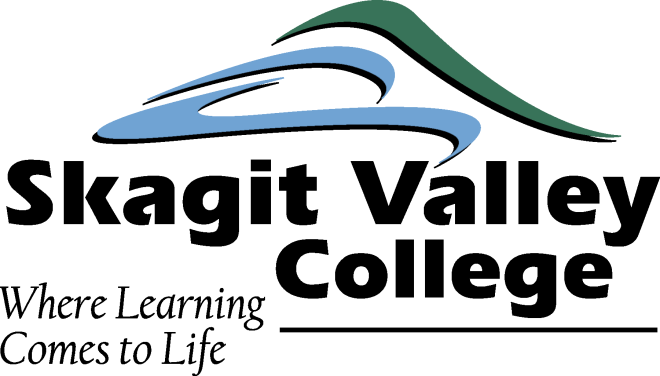 CCSSE 2010:SVC Benchmark Data
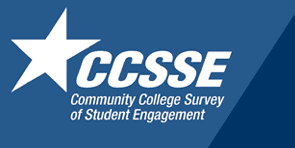 Note:  Benchmark survey items are listed in the Appendix (slides 9-14)
2007 CCSSE Benchmarks
2010 CCSSE Benchmarks
SVC 2007 & 2010 Benchmarks
Benchmarks – SVC & the Northwest Consortium Colleges
2010 Benchmarks – SVC Full-time & Part-time Students
2010 Benchmarks – SVC Male & Female Students
Benchmarks for Developmental Students – SVC vs. Medium Colleges
Benchmarks for First Generation Students – SVC vs. Medium Colleges
AppendixBenchmark Items by Category
Active & Collaborative Learning
During the current school year, how often have you: 
Asked questions in class or contributed to class discussions
Made a class presentation
Worked with other students on projects during class
Worked with classmates outside of class to prepare class assignments
Tutored or taught other students (paid or voluntary)
Participated in a community-based project as a part of a regular course
Discussed ideas from your readings or classes with others outside of class (students, family members, co-workers, etc.)
Student Effort
During the current school year, how often have you: 
Prepared two or more drafts of a paper or assignment before turning it in
Worked on a paper or project that required integrating ideas or information from various sources
Come to class without completing readings or assignments 
Used peer or other tutoring services
Used skill labs
Used a computer lab
During the current school year: 
How many books did you read on your own (not assigned) for personal enjoyment or academic enrichment
How many hours did you spend in a typical week preparing for class (studying, reading, writing, rehearsing, or other activities related to your program)
Academic Challenge
During the current school year, how often have you: 
Worked harder than you thought you could to meet an instructor’s standards or expectations
How much does your coursework at this college emphasize: 
Analyzing the basic elements of an idea, experience, or theory
Synthesizing and organizing ideas, information, or experiences in new ways
Making judgments about the value or soundness of information, arguments, or methods
Applying theories or concepts to practical problems or in new situations
Using information you have read or heard to perform a new skill
During the current school year: 
How many assigned textbooks, manuals, books, or book-length packs of course readings did you read
How many papers or reports of any length did you write
To what extent have your examinations challenged you to do your best work
How much does this college emphasize: 
Encouraging you to spend significant amounts of time studying
Student-Faculty Interaction
During the current school year, how often have you: 
Used e-mail to communicate with an instructor
Discussed grades or assignments with an instructor
Talked about career plans with an instructor or advisor
Discussed ideas from your readings or classes with instructors outside of class
Received prompt feedback (written or oral) from instructors on your performance
Worked with instructors on activities other than coursework
Support for Learners
How much does this college emphasize: 
Providing the support you need to help you succeed at this college
Encouraging contact among students from different economic, social, and racial or ethnic backgrounds
Helping you cope with your nonacademic responsibilities (work, family, etc.)
Providing the support you need to thrive socially
Providing the financial support you need to afford your education
During the current school year, how often have you: 
Used academic advising/planning services
Used career counseling services